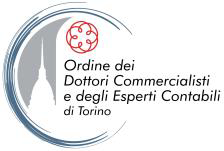 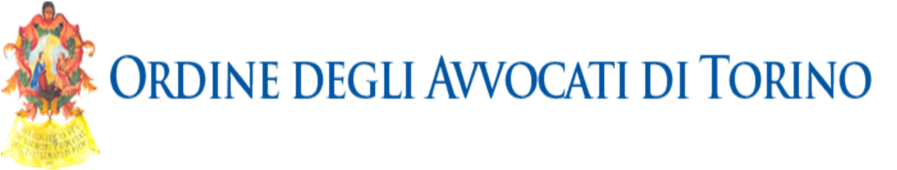 IL BILANCIO ILLUSTRATO AGLI AVVOCATI DAI COMMERCIALISTI
4° INCONTRO

Profili rilevanti in tema di consulenza all’organo amministrativo. 
Le valorizzazioni nel bilancio e il falso valutativo 
nella ricostruzione della giurisprudenza di legittimità.




Prof. Avv. Maurizio Riverditi
27 gennaio 2021
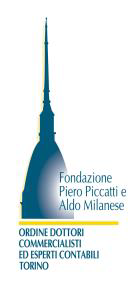 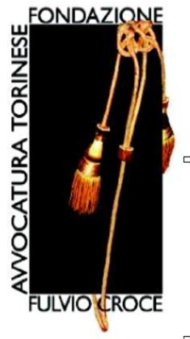 1
Art. 2621 c.c. False comunicazioni sociali.

Fuori dai casi previsti dall'art. 2622, gli amministratori, i direttori generali, i dirigenti preposti alla redazione dei documenti contabili societari, i sindaci e i liquidatori, i quali, al fine di conseguire per sé o per altri un ingiusto profitto, nei bilanci, nelle relazioni o nelle altre comunicazioni sociali dirette ai soci o al pubblico, previste dalla legge, consapevolmente espongono fatti materiali rilevanti non rispondenti al vero ovvero omettono fatti materiali rilevanti la cui comunicazione è imposta dalla legge sulla situazione economica, patrimoniale o finanziaria della società o del gruppo al quale la stessa appartiene, in modo concretamente idoneo ad indurre altri in errore, sono puniti con la pena della reclusione da uno a cinque anni.
La stessa pena si applica anche se le falsità o le omissioni riguardano beni posseduti o amministrati dalla società per conto di terzi.
2
Art. 2622 c.c. False comunicazioni sociali delle società quotate.

Gli amministratori, i direttori generali, i dirigenti preposti alla redazione dei documenti contabili societari, i sindaci e i liquidatori di società emittenti strumenti finanziari ammessi alla negoziazione in un mercato regolamentato italiano o di altro Paese dell'Unione europea, i quali, al fine di conseguire per sé o per altri un ingiusto profitto, nei bilanci, nelle relazioni o nelle altre comunicazioni sociali dirette ai soci o al pubblico consapevolmente espongono fatti materiali non rispondenti al vero ovvero omettono fatti materiali rilevanti la cui comunicazione è imposta dalla legge sulla situazione economica, patrimoniale o finanziaria della società o del gruppo al quale la stessa appartiene, in modo concretamente idoneo ad indurre altri in errore, sono puniti con la pena della reclusione da tre a otto anni.
3
IL FALSO VALUTATIVO
Art. 2621 c.c.

… espongono fatti materiali rilevanti non rispondenti al vero ovvero omettono fatti materiali rilevanti ….

Art. 2622 c.c.

espongono fatti materiali non rispondenti al vero ovvero omettono fatti materiali rilevanti
Testo introdotto dalla L. 27.05.2015, n. 69.
n.b. la stessa legge di riforma che ha inasprito le sanzioni per i delitti contro la P.A. (già riformati dalla c.d. Legge Severino)
Nella versione introdotta dal D.Lgs. 11.04.2002, n. 61 era così configurato: 
… espongono fatti materiali non rispondenti al vero ancorché oggetto di valutazioni ovvero omettono informazioni ….
4
IL FALSO VALUTATIVO
CONTRASTO 
GIURISPRUDENZIALE
IRRILEVANZA DEL FALSO VALUTATIVO
Cass. pen. Sez. V, 16.6.2015, n. 33774 (sentenza CRESPI)
Voluntas legis
Coerenza sistematica con il perdurante richiamo delle valutazioni nell’art. 2638 c.c.
Cass. pen. Sez. V, 8.1.2016, n. 6916 (sentenza B. Pop. A. Adige)
Argomentazioni sentenza Crespi
Il riferimento ai «fatti materiali», lungi dal poter essere sovrapposto all’aggettivo «rilevanti», assume un senso proprio,  individuabile nel concetto di fatti «oggettivi»
5
IL FALSO VALUTATIVO
CONTRASTO 
GIURISPRUDENZIALE
IRRILEVANZA DEL FALSO VALUTATIVO
Irrilevanza del falso valutativo
Esclusiva rilevanza del falso «materiale», inteso come attribuzione di un valore di qualcosa di inesistente.
Esemplificazioni:
Le voci di bilancio recanti ricavi falsamente incrementati, costi non appostati, false attestazioni di esistenza di conti bancari, annotazione di fatture emesse per operazioni inesistenti, iscrizione di crediti non più esigibili per l’intervenuto fallimento dei debitori in mancanza di attivo, mancata svalutazione di partecipazioni in una controllata dichiarata fallita, omessa indicazione di acquisto/vendita di beni, ecc.
6
IL FALSO VALUTATIVO
CONTRASTO 
GIURISPRUDENZIALE
RILEVANZA DEL FALSO VALUTATIVO
Cass. pen., Sez. V, 12.11.2015, n. 890 (sentenza GIOVAGNOLI):
Il sintagma ha un significato tecnico;
La modifica «abrogativa» si riferisce ad un sintagma concessivo («ancorché»), superfluo per la definizione del precetto;
Fornisce i criteri per interpretare il nuovo sintagma (v. infra)
Cass. pen., Sez. V, 2.3.2016, n. 12793 (sentenza BECCARI):
Richiama gli argomenti della sentenza Giovagnoli;
«Il bilancio si struttura di per sé necessariamente anche in un procedimento valutativo»
7
IL FALSO VALUTATIVO
SENTENZA    PASSARELLI
Cass. Sez. Un. 31.3.2016, n. 22474
RILEVANZA DEL FALSO VALUTATIVO
Oggetto di tutela: trasparenza societaria;
Il bilancio è un documento dal contenuto valutativo;
I criteri da seguire per la stima sono dettati dal cod. civ. (art. 2423); dalle direttive europee; dalla dottrina; dai soggetti certificatori (OIC e IFRS).
Principio di diritto:
Si ha falso valutativo «se, in presenza di criteri di valutazione normativamente fissati o di criteri generalmente accettati, l’agente da tali criteri si discosti consapevolmente e senza darne adeguata informazione giustificativa, in modo concretamente idoneo ad indurre in errore i destinatari delle comunicazioni»
8
IL FALSO VALUTATIVO
SENTENZA    PASSARELLI
Cass. Sez. Un. 31.3.2016, n. 22474
RILEVANZA DEL FALSO VALUTATIVO
La soluzione delle SS.UU. è in posizione mediana tra

«Vero legale»: sussiste il falso ogni qualvolta si violano i criteri fissati dalla legge
«Vero coerente» o «criterio della corrispondenza tra prescelto e dichiarato»: sussiste il falso quando si ha uno scostamento tra i criteri di valutazione dichiarati ed esposti nella nota integrativa e i criteri effettivamente utilizzati.
È necessario, infatti, che si accerti la concreta idoneità decettiva della «complessiva» informazione fornita
9
IL FALSO VALUTATIVO
SENTENZA    PASSARELLI
Cass. Sez. Un. 31.3.2016, n. 22474
IL BILANCIO COME ATTO VALUTATIVO
Il bilancio è dunque un documento composito e complesso, la cui lettura e intelligenza presuppone una specifica preparazione, che abbraccia la conoscenza dei criteri (tanto legali, quanto tecnici) vigenti per la sua redazione. Il redattore di tale documento, a sua volta, non può non operare valutazioni. Si tratta peraltro di valutazioni "guidate" dai suddetti criteri. Vale a dire che egli necessariamente deve effettuare una stima ponderale delle singole componenti del bilancio, attribuendo alla fine un valore in denaro a ciascuna di esse. Solo la "traduzione" in valuta (oggi in Euro: art. 2423 c.c., u.c.) consente la comparazione di entità eterogenee, quali possono essere, ad esempio, un immobile, un macchinario o una materia prima. E tale reductio ad unitatem è (ritenuta) indispensabile per descrivere lo "stato di salute" di un operatore economico.
10
IL FALSO VALUTATIVO
SENTENZA    PASSARELLI
Cass. Sez. Un. 31.3.2016, n. 22474
LA DISCREZIONALITÀ TECNICA DEL REDATTORE DEL BILANCIO
«Ebbene, le scienze contabilistiche appartengono senz'altro al novero delle scienze a ridotto margine di opinabilità; pertanto la "valutazione" dei fatti oggetto di falso investe la loro "materialità". Ciò senza trascurare il fatto che gran parte dei parametri valutativi sono stabiliti per legge. Ne consegue che la redazione del bilancio è certamente attività sindacabile anche con riferimento al suo momento valutativo; e ciò appunto in quanto tali valutazioni non sono "libere", ma vincolate normativamente e/o tecnicamente».
11
IL FALSO VALUTATIVO
FATTI MATERIALI
CORRETTEZZA DEL DATO INFORMATIVO
Sent. Giovagnoli (richiamata dalle S.U. Passerelli)
«…la qualificazione materiale si riconnette al concetto tecnico di materialità (o materiality), che, da tempo, gli economisti anglo-americani hanno adottato come criterio fondamentale di redazione dei bilanci di esercizio ed anche della revisione».
«E' pacificamente riconosciuto che il principio della materialità è strettamente correlato a quello fondamentale - caratterizzante la legislazione comunitaria - della true and fair view (espressamente menzionato nell'art. 2, comma 3, della 4^ direttiva CEE sul bilancio d'esercizio e nell'art. 16, comma 3, della 7^ Direttiva CEE sul bilancio consolidato), che è stato tradotto dal nostro legislatore, nell'art. 2423 cod. civ., con l'espressione rappresentazione veritiera e corretta della situazione patrimoniale, finanziaria ed economica della società e del risultato economico di esercizio».
12
IL FALSO VALUTATIVO
FATTI RILEVANTI
DECISIVITÀ/DECETTIVITÀ DEL DATO INFORMATIVO
Cass. Sez. Un. 31.03.2016, n. 22474
Il requisito della rilevanza: «Come evidenziato, tra le altre, dalla sentenza Giovagnoli, ha la sua riconoscibile origine nella normativa comunitaria (art. 2 punto 16 Direttiva UE 2013/34/UE, relativa ai bilanci di esercizio, ai bilanci consolidati ed alle relative relazioni e tipologie di imprese, recepito con D.Lgs. 14 agosto 2015, n. 136), che definisce rilevante l'informazione "quando la sua omissione o errata indicazione potrebbe ragionevolmente influenzare le decisioni prese dagli utilizzatori, sulla base del bilancio dell'impresa"».
Per essere rilevanti i dati falsificati devono essere «essenziali ed idonei ad ingannare e a determinare le scelte potenzialmente pregiudizievoli per i destinatari».
13
IL FALSO VALUTATIVO
FATTI RILEVANTI
VALUTAZIONE IN CONCRETO
Cass. Sez. Un. 31.03.2016, n. 22474
«Eliminato quindi ogni riferimento a soglie percentuali di rilevanza (chiaro indice di un criterio valutativo agganciato al dato quantitativo), la nuova normativa affida al giudice la valutazione - in concreto - della incidenza della falsa appostazione o della arbitraria preterizione della stessa; dovrà dunque il giudice operare una valutazione di causalità ex ante, vale a dire che dovrà valutare la potenzialità decettiva della informazione falsa contenuta nel bilancio e, in ultima analisi, dovrà esprimere un giudizio prognostico sulla idoneità degli artifizi e raggiri contenuti nel predetto documento contabile, nell'ottica di una potenziale induzione in errore in incertam personam».
14
IL FALSO VALUTATIVO
FATTI RILEVANTI
RILEVANZA DEL FALSO QUALITATIVO
Cass. Sez. Un. 31.03.2016, n. 22474
«L'alterazione di tali dati, per altro, non deve necessariamente incidere solo sul versante quantitativo, ben potendo anche il c.d."falso qualitativo" avere una attitudine ingannatoria e una efficacia fuorviante nei confronti del lettore del bilancio. Invero, la impropria appostazione di dati veri, l'impropria giustificazione causale di "voci", pur reali ed esistenti, ben possono avere effetto decettivo (ad esempio: mostrando una situazione di liquidità fittizia) e quindi incidere negativamente su quel bene della trasparenza societaria, che si è visto costituire il fondamento della tutela penalistica del bilancio».
15
IL FALSO VALUTATIVO
SENTENZA    PASSARELLI
Cass. Sez. Un. 31.3.2016, n. 22474
IL RUOLO DELLA NOTA INTEGRATIVA
…non può esservi alcun dubbio sulla natura prevalentemente (e quasi esclusivamente) valutativa del predetto documento contabile.
…la nota integrativa rappresenta la chiave di lettura del bilancio e la esplicitazione dei criteri (e della eventuale deroga a tali criteri) di redazione dello stesso
16
In sintesi:
CENTRALITÀ DEI PRINCIPI CONTABILI
 E DELLE NORME DI COMPORTAMENTO
Centralità del sistema delle norme che regolano la redazione del bilancio (Dezzani-Pisoni-Puddu, Il bilancio, Milano, 1996):

Postulati di bilancio
Principi contabili

Centralità dell’ordine gerarchico stabilito dal cod. civ. che assegna un ruolo preminente ai postulati di bilancio
Centralità delle norme presupposto (art 2423 c.c.) e in paticolare dei principi:
di CHIAREZZA
di VERITA’
di CORRETTEZZA
17
In sintesi:
CENTRALITÀ DEI PRINCIPI CONTABILI
 E DELLE NORME DI COMPORTAMENTO
Art. 2423, comma 3, c.c.: «se le informazioni richieste da specifiche disposizioni di legge non sono sufficienti a dare una rappresentazione veritiera e corretta, si devono fornire le informazioni complementari necessarie allo scopo»

Art. 2423, comma 5, c.c.: «se, in casi eccezionali, l’applicazione di una disposizione degli articoli seguenti è incompatibile con la rappresentazione veritiera e corretta, la disposizione non deve essere applicata»
 Autoresponsabilità del redattore del bilancio
 Centralità della nota integrativa
18
Segue: una chiosa.
CENTRALITÀ DEI PRINCIPI CONTABILI
 E DELLE NORME DI COMPORTAMENTO
«… la finalità dei principi di valutazione è accrescere la fiducia nelle valutazioni da parte di utilizzatori e committenti (i quali normalmente sono non esperti), che rappresentano i destinatari prioritari dei principi di valutazione. I principi di valutazione non sono un manuale di tecniche valutative ed in nessun modo definiscono gli aspetti applicativi delle tecniche valutative, i quali sono di esclusiva responsabiltà del giudizio professionale dell’esperto. I principi, piuttosto, definiscono quale processo dovrebbe essere seguito nella valutazione, obbligano a dichiarare quali siano i limiti del processo adottato, quali le finalità e le scelte che hanno portato allo specifico risultato» (M. Bini, 2019)
19
Il falso in bilancio ai tempi del Covid-19.
Centralità del principio di continuità aziendale (art. 2423 bis, n. 1, c.c.
CENTRALITÀ DEI PRINCIPI CONTABILI
 E DELLE NORME DI COMPORTAMENTO
Il principio della continuità (la prospettiva della continuità) rappresenta un elemento definitorio dello stesso concetto di bilancio di esercizio (cfr. ancora Dezzani-Pisoni-Puddu, cit.)
In quanto presupposto del bilancio, la condizione di continuità richiede un apposito accertamento tecnico, per propria natura soggettivo, in quanto riferito all’analisi delle condizioni prospettiche della gestione dell’impresa. Può esserne sancita l’esistenza solo al termine del suddetto processo di accertamento, volto a  identificare i fattori che possono mettere in discussione la capacità dell’impresa di proseguire la sua attività (Savoia, 2020)
20
Il falso in bilancio ai tempi del Covid-19.
Contesto generale:
OIC 11: 
«la continuità è sinonimo di funzionalità aziendale»
«la crisi di impresa non giustifica l’abbandono dei criteri di continuità, anche se questi vanno applicati al bilancio con le dovute cautele»
L’estensore del bilancio deve tener conto «nell’applicazione dei principi di volta in volta rilevanti, del limitato orizzonte temporale residuo»
CENTRALITÀ DEI PRINCIPI CONTABILI
 E DELLE NORME DI COMPORTAMENTO
Nelle imprese in crisi (ma che ancora redigono il bilancio in prospettiva di continuità) diventa FONDAMENTALE chiarire in Nota integrativa l’impatto del limitato orizzonte temporale (e, dunque, delle assunzioni e delle informazioni disponibili) sull’applicazione dei principi contabili
21
Il falso in bilancio ai tempi del Covid-19.
Art. 7, D.L. 8/4/2020, n. 23 (conv. L. 40/2020)
Nella redazione del bilancio di esercizio in corso al 31 dicembre 2020, la valutazione delle voci nella prospettiva della continuazione dell'attività di cui all'articolo 2423-bis, comma primo, n. 1), del codice civile può comunque essere operata se risulta sussistente nell'ultimo bilancio di esercizio chiuso in data anteriore al 23 febbraio 2020, fatta salva la previsione di cui all'articolo 106 del decreto-legge 17 marzo 2020, n. 18, convertito, con modificazioni, dalla legge 24 aprile 2020, n. 27, di seguito citato anche come “ decreto-legge 17 marzo 2020, n. 18”. Il criterio di valutazione è specificamente illustrato nella nota informativa anche mediante il richiamo delle risultanze del bilancio precedente.
CENTRALITÀ DEI PRINCIPI CONTABILI
 E DELLE NORME DI COMPORTAMENTO
22
Il falso in bilancio ai tempi del Covid-19.
CENTRALITÀ DEI PRINCIPI CONTABILI
 E DELLE NORME DI COMPORTAMENTO
Art. 38-quater  Disposizioni transitorie in materia di princìpi di redazione del bilancio 
1.  Nella predisposizione dei bilanci il cui esercizio è stato chiuso entro il 23 febbraio 2020 e non ancora approvati, la valutazione delle voci e della prospettiva della continuazione dell'attività di cui all'articolo 2423-bis, primo comma, numero 1), del codice civile è effettuata non tenendo conto delle incertezze e degli effetti derivanti dai fatti successivi alla data di chiusura del bilancio. Le informazioni relative al presupposto della continuità aziendale sono fornite nelle politiche contabili di cui all'articolo 2427, primo comma, numero 1), del codice civile. Restano ferme tutte le altre disposizioni relative alle informazioni da fornire nella nota integrativa e alla relazione sulla gestione, comprese quelle relative ai rischi e alle incertezze concernenti gli eventi successivi, nonché alla capacità dell'azienda di continuare a costituire un complesso economico funzionante destinato alla produzione di reddito.
23
Il falso in bilancio ai tempi del Covid-19.
CENTRALITÀ DEI PRINCIPI CONTABILI
 E DELLE NORME DI COMPORTAMENTO
Art. 38-quater  Disposizioni transitorie in materia di princìpi di redazione del bilancio (104)
2.  Nella predisposizione del bilancio di esercizio in corso al 31 dicembre 2020, la valutazione delle voci e della prospettiva della continuazione dell'attività di cui all'articolo 2423-bis, primo comma, numero 1), del codice civile può comunque essere effettuata sulla base delle risultanze dell'ultimo bilancio di esercizio chiuso entro il 23 febbraio 2020. Le informazioni relative al presupposto della continuità aziendale sono fornite nelle politiche contabili di cui all'articolo 2427, primo comma, numero 1), del codice civile anche mediante il richiamo delle risultanze del bilancio precedente. Restano ferme tutte le altre disposizioni relative alle informazioni da fornire nella nota integrativa e alla relazione sulla gestione, comprese quelle relative ai rischi e alle incertezze derivanti dagli eventi successivi, nonché alla capacità dell'azienda di continuare a costituire un complesso economico funzionante destinato alla produzione di reddito.
3.  L'efficacia delle disposizioni del presente articolo è limitata ai soli fini civilistici
24
Il falso in bilancio ai tempi del Covid-19.
CENTRALITÀ DEI PRINCIPI CONTABILI
 E DELLE NORME DI COMPORTAMENTO
OIC – Documento interpretativo 6 del giugno 2020
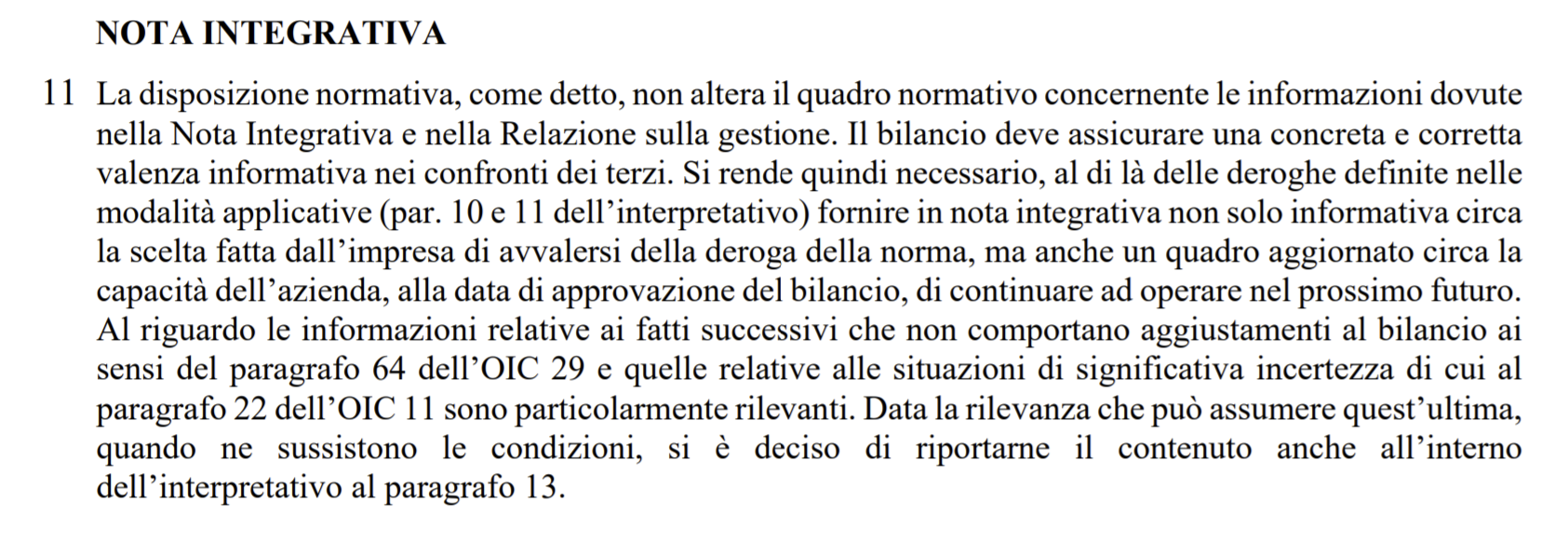 25
Il falso in bilancio ai tempi del Covid-19.
CENTRALITÀ DEI PRINCIPI CONTABILI
 E DELLE NORME DI COMPORTAMENTO
 Come d’ordinario, la «presunzione di continuità» (arg. OIC 11) non esime il redattore del bilancio dal tener conto «del limitato orizzonte temporale» di riferimento nell’applicazione degli ‘’altri’’ principi contabili
 Di tale «limitato orizzonte» e delle informazioni al tal fine disponibili (e mancanti!) occorre d’ordinario dare conto nella Nota integrativa
La ‘’normativa Covid’’ non esonera da tale ‘’chiarimento’’ in Nota integrativa, ma, anzi, la esalta ancor più.
Le disposizioni eccezionali, oltre al resto, valorizzano l’accertamento del principio della continuità per i bilanci chiusi prima del 20 febbario 2020 (e anche di questo occorre dare informativa adeguata in Nota integrativa)
26
Il falso in bilancio 
ovvero la storia di un «falso fraudolento»
CENTRALITÀ DEI PRINCIPI CONTABILI
 E DELLE NORME DI COMPORTAMENTO
Centralità dei chiarimenti forniti in Nota integrativa sul percorso svolto (nel rispetto dei presupposti di bilancio e dei principi contabili) per formulare le valutazioni esposte in bilancio.

Se questo chiarimento è stato fornito in modo «ragionevole», dichiarando le assunzioni di riferimento, il percorso logico-argomentativo seguito, quale spazio vi è per il falso in bilancio penalmente rilevante? 

Seguendo la via tracciata dalla Cassazione e additata dal legislatore dell’emergenza (in linea i principi contabili) residua spazio solo per i casi di «truffa» nell’informazione complessiva.
27
Elemento soggettivo: il dolo
Realizzazione del reato
Dolo delle false comunicazioni sociali:
Dolo specifico: fine di conseguire per sé o per altri un ingiusto profitto
Dolo generico:
Consapevolezza del falso
Consapevolezza dell’idoneità decettiva
28
Elemento soggettivo: il dolo
Due tesi contrapposte
Effettiva rappresentazione della potenzialità lesiva della condotta: esclusione del dolo eventuale. La necessaria, pregnante consapevolezza – esigendo quantomeno che l’autore abbia compiuto la valutazione “contro la migliore conoscenza” – dovrebbe valere ad estromettere dall’area di rilievo penale non solo opinamenti e congetture, ma anche stime eccessivamente “ottimistiche” e “soggettive”, ovvero esagerate, temerarie o maldestre, ancorché (colposamente) trasgressive dei principi contabili che presiedono alla compilazione del bilancio, specie ove i criteri concretamente applicati siano stati comunque indicati nel bilancio; senza spazi, in definitiva, per surrettizie forme di “caccia al dolo nella colpa”. [V. MANES, Commento agli artt. 2621-2621bis-2621ter-2622 c.c., in AA.VV., Codice delle s.p.a., diretto da G. PORTALE-P. ABBADESSA, Milano, Giuffrè, 2016] analogamente Cass., sez. V, 30 luglio 2015.
29
Elemento soggettivo: il dolo
Due tesi contrapposte
Sufficienza del dolo eventuale:
l’avverbio in esame presenterebbe una scarsa attinenza con il dolo eventuale e anzi, nel contesto di un reato doloso, risulterebbe inutile nella sua pretesa di evidenziare una componente strutturale del dolo [S. SEMINARA, La riforma dei reati di false comunicazioni sociali, in Dir. pen. proc., n. 7/2015, 813]
30
Elemento soggettivo: il dolo
Dolo generico:
Consapevolezza del falso
Consapevolezza dell’idoneità decettiva
Dolo eventuale: il soggetto agisce rappresentandosi a livello di dubbio la sussistenza degli elementi costitutivi del reato 

In questo caso la falsità delle valutazioni e la concreta idoneità decettiva
Se si ravvisa (quantomeno) il dolo eventuale può affermarsi la responsabilità penale.

Se si " scende " al di sotto della soglia del dolo (colpa, anche grave) siamo nel campo dell’illecito civile (responsabilità professionale)
31
Elemento soggettivo: il dolo
Dolo eventuale vs. Colpa cosciente
Cass. pen. S.U. 24 aprile 2014, n. 38343
In tema di elemento soggettivo del reato, il dolo eventuale ricorre quando l'agente si sia chiaramente rappresentata la significativa possibilità di verificazione dell'evento concreto e ciò nonostante, dopo aver considerato il fine perseguito e l'eventuale prezzo da pagare, si sia determinato ad agire comunque, anche a costo di causare l'evento lesivo, aderendo ad esso, per il caso in cui si verifichi; 

ricorre invece la colpa cosciente quando la volontà dell'agente non è diretta verso l'evento ed egli, pur avendo concretamente presente la connessione causale tra la violazione delle norme cautelari e l'evento illecito, si astiene dall'agire doveroso per trascuratezza, imperizia, insipienza, irragionevolezza o altro biasimevole motivo.
32
Elemento soggettivo: il dolo
Cass. pen. Sez. V. 16 febbraio 2018, n. 21672
L’elemento psicologico del reato di false comunicazioni sociali non si può considerare provato, in quanto “in re ipsa”, sulla sola base della violazione di norme contabili relative all’esposizione delle voci in bilancio, né può essere ravvisato nella volontà di far vivere in modo artificioso la società, ma deve essere desunto da elementi idonei ad evidenziare la consapevolezza, da parte del soggetto che redige il bilancio, delle proprie azioni abnormi o irragionevoli realizzate mediante artifici contabili.
33
Elemento soggettivo: il dolo
Cass. pen. S.U. 24 aprile 2014, n. 38343

[…] occorre la rigorosa dimostrazione che l'agente si sia confrontato con la specifica categoria di evento che si è verificata nella fattispecie concreta aderendo psicologicamente ad essa e a tal fine l'indagine giudiziaria, volta a ricostruire l'"iter" e l'esito del processo decisionale, può fondarsi su una serie di indicatori quali: a) la lontananza della condotta tenuta da quella doverosa; b) la personalità e le pregresse esperienze dell'agente; […] ; h) il contesto lecito o illecito in cui si è svolta l'azione nonché la possibilità di ritenere, alla stregua delle concrete acquisizioni probatorie, che l'agente non si sarebbe trattenuto dalla condotta illecita neppure se avesse avuto contezza della sicura verificazione dell'evento.
34
Elemento soggettivo: il dolo
Cass. pen. S.U. 24 aprile 2014, n. 38343

la lontananza della condotta tenuta da quella doverosa
35
Grazie per l’attenzione.
36